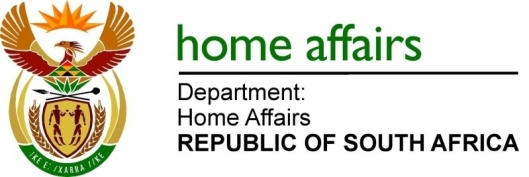 Portfolio Committee Presentation   State of the Province : Gauteng 03 SEPTEMBER 2019
PROVINCIAL MANAGER:      
               Ms Mamokubung Moeketsi
1
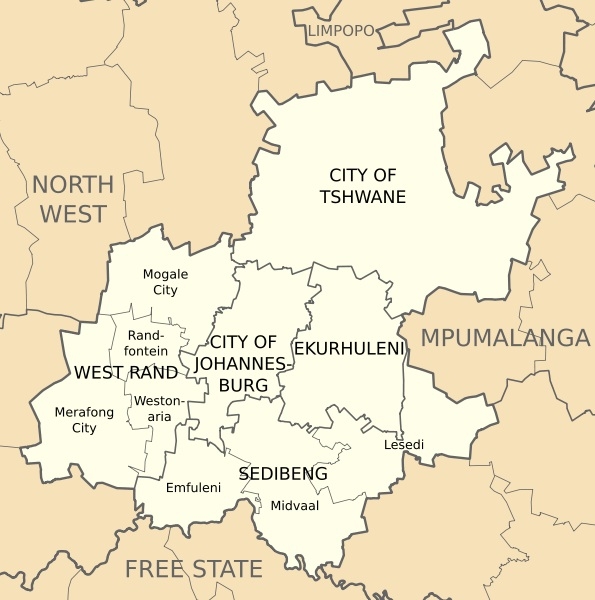 SENIOR MANAGEMENT STRUCTURE: ORGANOGRAM
41
12
48
7
40
3
PROVINCIAL DEMOGRAPHICS AS PER MID YEAR REVIEW 2019   
(Source used:http://worldpopulationreview.com/world-cities/johannesburg-population/)
4
DISTRICT  FOOTPRINT
5
CIVIC AFFAIRS
6
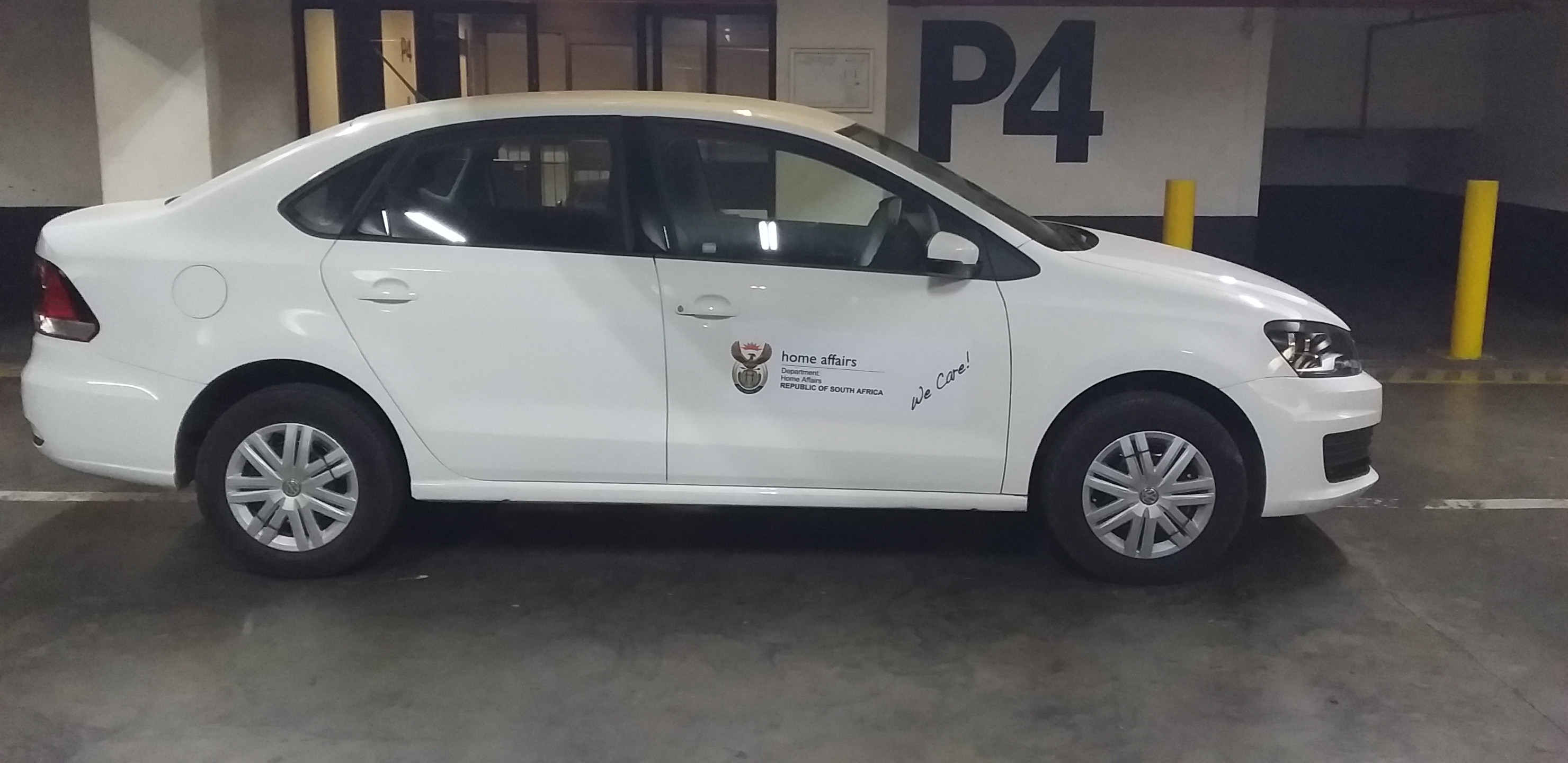 7
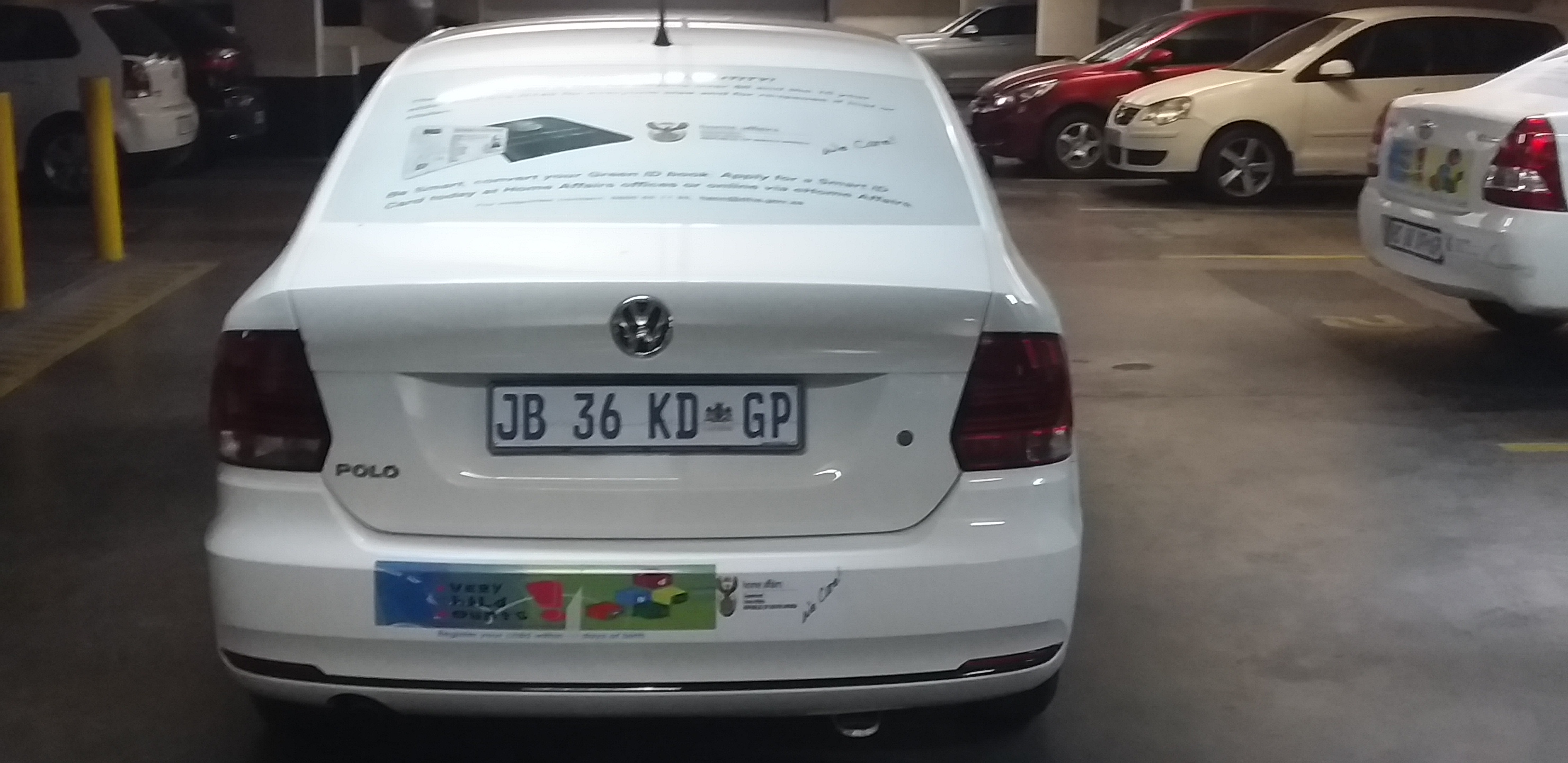 8
Summary on Birth Registration
9
Challenges on Birth Registrations
Challenges
Intervention
IT need to connect the health facilities and find a stable connection.

Online verification to be installed in all connecting facilities as this will also assist to avert fraud

Permanent staff should be appointed at health facilities.

 Health officials to be appointed as birth registrars for after hours purpose. For long term, shifts arrangements to be explored.

Aggressive advocacy campaign regarding processes and procedure required to register birth for communities

Influence health facilities to incorporate birth registration at strategic level so that DHA needs are catered for.
No connectivity at most Health Facilities

No online verification to enable  birth registration for mothers without IDs.


No appointed permanent staff  at most health facilities.(Some hospitals are only visited three times a week or less due to staff constraints).

Birth delivered on weekends and after hours are lost as there is no overtime budget


Certain Cultural beliefs on naming of children.

Unavailability of biological fathers when consent is required if child is born out of wedlock. 
Ignorance by parents which results in LRB

Unavailability of office space in some health facilities
10
[Speaker Notes: Offices
Online scanners
adsl]
Summary of Smart Cards issuance
11
APPLICATION VOLUME  PER OFFICE
12
[Speaker Notes: Districts]
APPLICATION VOLUME  PER OFFICE
13
[Speaker Notes: Districts]
APPLICATION VOLUME  PER OFFICE
14
[Speaker Notes: Districts]
UNCOLLECTED SMART ID CARDS AND GREEN ID BOOKS
as at end of July 2019
15
LATE REGISTRATION OF BIRTH –ALL CATEGORIES
16
UNABRIDGED CERTIFICATES
17
[Speaker Notes: Statistics duplicates 
Change the slide 
comment]
AMENDMENTS & RECTIFICATION INFORMATION
18
[Speaker Notes: Statistics duplicates 
Change the slide 
comment]
MOBILE UNIT INFORMATION
Mobile Unit in Soweto
1. New mobile unit delivered in the Province May 2018 not connecting,
19
STAKEHOLDER FORA
20
STAKEHOLDER FORA
21
WAR ON QUEUE
22
WAR ON QUEUES
After the Minister had declared war  on queues in 2018, he directed the Department to prepare an assessment report on how best to manage the queues and to improve service delivery at respective offices.

Alexandra and Soweto offices were identified in GP for interventions.

INTERVENTIONS

Query register was introduced 

Floor walkers were appointed

Office manager to  be on the floor during opening and peak times of the office.
PA system and Digital screens were procured to facilitate information sharing for the sneaking queues
Offices procured with screens
1. Soweto 2. Randburg 3. Roodepoort 4. Edenvale 5. Bronkhorstspruit 6. Sedibeng 7. Akasia 8.
23
WAR ON QUEUES STRATEGY
24
WAR ON QUEUES STRATEGY
25
IMMIGRATION
26
Employers Charged for 2018/2019
27
Transgressors Charged
28
General Inspection
29
Direct Deportation
30
Transfers to Lindela
31
Fraudulent Marriages
32
Cases ref to Inspectorate
33
NUMBER OF INSPECTORATE OFFICIALS AND RESOURCES PER OFFICE
Special  Operation JHB Central
42 Immigration Officers assisted with the arrest of 659 Foreign Nationals  
340 detainees have been released over the weekend of the 9th August 2019 and 319 detainees were left to appear in court on the 2019/08/12, 236 males & 83 females.
After court appearance another 51 detainees were released and 268 confirmed to be ready for deportation by the Magistrate.
IMMIGRATION SERVICES CONTINUE
36
HUMAN RESOURCE MANAGEMENT
37
CAPACITY LEVELS
38
[Speaker Notes: Change structure to establishment]
PROVINCIAL EQUITY
EMPLOYMENT EQUITY REPRESENTATION
AGE ANALYSIS
Attrition Rate
Analysis of staff patterns:
Policy on Incapacity Leave & Ill-health Retirement
42
EMPLOYEE WELLNESS PROGRAMMES
43
EMPLOYEE WELLNESS PROGRAMMES
44
SKILLS DEVELOPMENT
45
LABOUR RELATIONS CASES
[Speaker Notes: Kept the old info in as reference]
COUNTER CORRUPTION CASES 2016/17
47
FINANCE, ASSET MANAGEMENT & SUPPLY CHAIN MANAGEMENT
48
BUDGET AND EXPENDITURE 2018-19
49
BUDGET AND EXPENDITURE 2019-20
Analysis: The leasing of vehicle amount have been reduced as the Province is procuring departmental owned vehicles.The spending pattern is inline with the spending guideline to prevent underspending or overspending.
50
ASSET MANAGEMENT AND PAYMENTS OF INVOICES
Asset verification report 31 May 2019
Valid invoices paid within 30 days 31 July 2019
51
REVENUE COLLECTION
Challenges with POS
System does not communicate with clients, it does not say when to insert or remove the card, which result to clients leaving their cards behind.
 It does not accept American Express cards and some clients have only those cards.
 Network problem.
 System deducts money from clients account while on the other side rejects payment.
 It does not tap but it has a Tap sign on it.
  Outdated POS machine.
52
FLEET MANAGEMENT
Analysis:  As a cost cutting measure the Province managed to procure departmental 87 in two years with an anticipated savings of R 11 million  spent on vehicle leasing in the previous years.
53
STATE-OWNED BUILDINGS
Analysis State Onwed Buildings:  
1. Most  state-owned buildings are not OHS compliant.
2. DPW always stating unavailability of budget for major repairs and maintenance.
54
LEASE PERIOD OF OFFICES
55
LEASE PERIOD OF OFFICES
Analysis Lease Building:  
Delay of renewal of leases from DPW.
Landlord reluctant to assist with repairs and maintenance as most leases are on month to month.
56
SECURITY SERVICES
57
[Speaker Notes: Kept in the old info as reference]
SECURITY SERVICES
58
[Speaker Notes: Kept in the old info as reference]
SECURITY SERVICES
59
[Speaker Notes: Kept in the old info as reference]
Provincial Challenges
Challenges
Intervention
Finalisation of PPP with banks which will impact on the different approach in dealing with banks

IT to source an alternative solution to the cables 

Finalisation of operating hours for Inspectorate to respond accordingly to the needs of the Province and overtime budget to be availed as part of strategy for WoQ



Public Works to be held to account so that leases are signed on time and ensuring compliance of the terms of the lease agreement with landlords.

High risk offices to be prioritized and budget availed to upgrade the security measures.
Target setting for the Banks.

Disrupted service due to cable theft 

Demand of service vs resources which results in queues being cut contrary to published working hours

Budget constraints vs Inspectorate needs in the province as well as War on Queue

None compliance of  OHS (Buildings): Lack of co-operation from the landlords – Buildings without lease agreements.

Insufficient security measures which results in offices experiencing losses and disrupted service due to burglaries in offices eg: Roodepoort, Benoni x2, Germiston, Springs and Boksburg.

No deployment of security in offices on Sundays due to budget constraints which makes the Province vulnerable to burglaries.
60
[Speaker Notes: Offices
Online scanners
adsl]
THANK YOU
61